Teollisuuden työlliset ja työpaikat Turun seutukunnassa 1993–2022
1
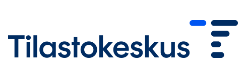 22.12.2023